Reviewing the Notes Procedures
As you review the notes, 
Write down the Essential Question
Write down at least 5 important concepts you recognized
Key events, people, ideas, etc.
Write down at least 3 questions you have
Your questions could be for discussion, about something you didn’t understand or something that interests you, etc.
Write down a brief summary (one or two sentences) of the main idea from the notes.
Be prepared to share and discuss your concepts and questions.
Be prepared to discuss any 
discussion questions listed
in the notes.
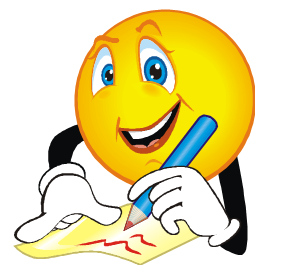 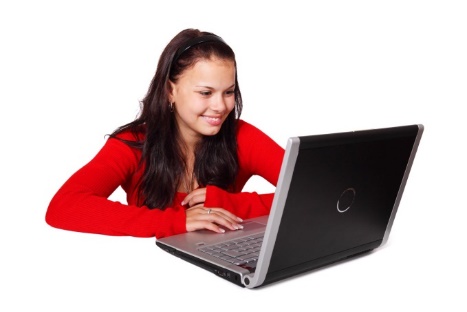 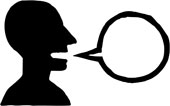